PROGRAM STUDISISTEM INFORMASI-S1
MATA KULIAH
ALGORITMA DAN PEMROGRAMAN II
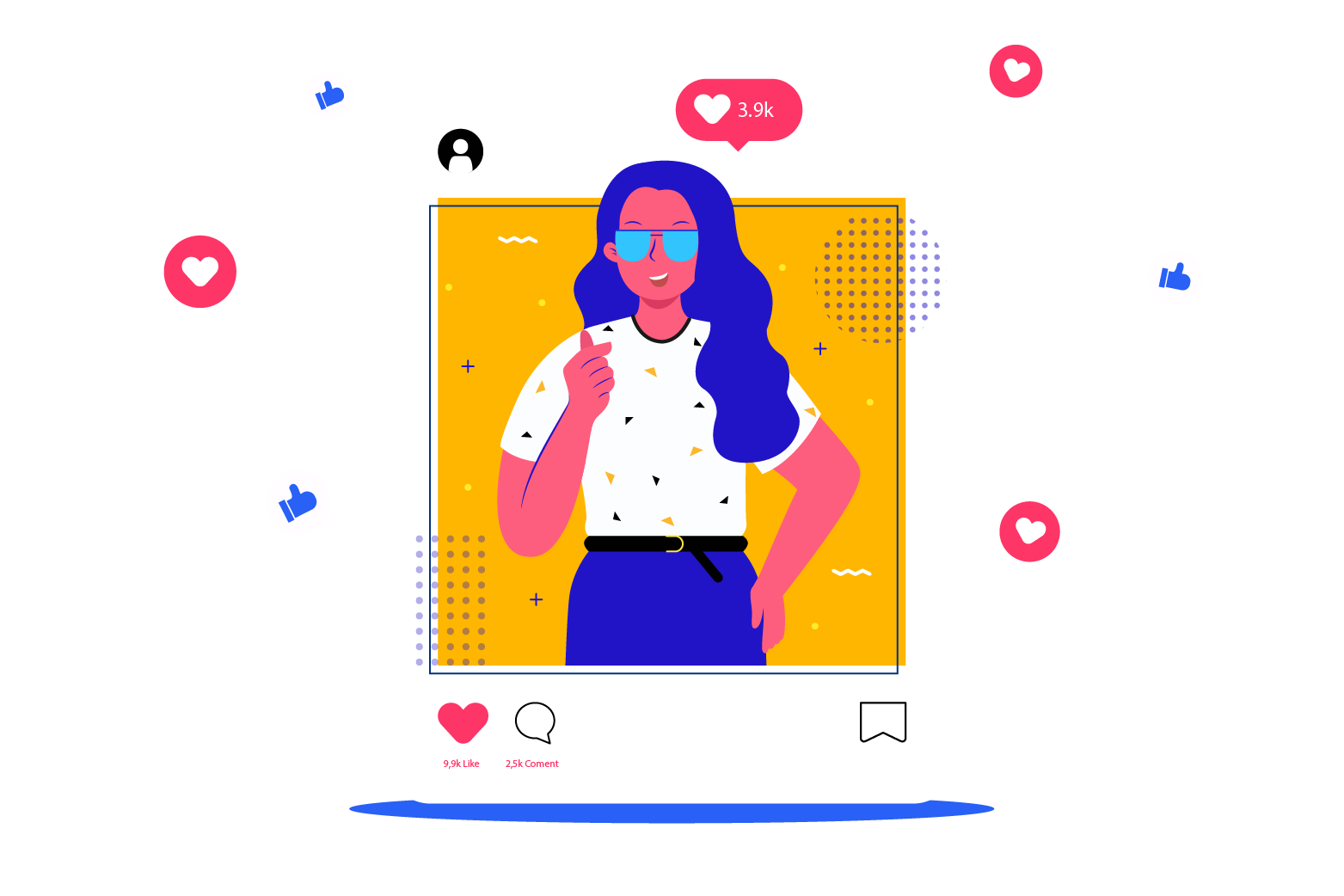 Double Linked List Circular
-personal branding-

Suharnawi, M.Kom., Lalang Erawan, M.Kom, Setyo Budi, M.kom
2020
<a href='https://www.freepik.com/free-photos-vectors/background'>Background vector created by freepik - www.freepik.com</a>
PROGRAM STUDI
SISTEM INFORMASI
MATA KULIAH
ALGORITMA DAN PEMROGRAMAN II
Capaian Pembelajaran
Mahasiswa dapat memahami double linked list circular.
Kemampuan Akhir yang Diharapkan
Mahasiswa dapat menambahkan simpul pada double linked list circular, baik didepan, ditengah ataupun di belakang.
Mahasiswa dapat menghapus simpul pada double linked list circular, baik didepan, ditengah ataupun di belakang.
PROGRAM STUDI
SISTEM INFORMASI
MATA KULIAH
ALGORITMA DAN PEMROGRAMAN II
Double Linked List Circular
Double Linked List Circular adalah linked list dengan menggunakan pointer, dimana setiap node memiliki 3 field, yaitu 1 field pointer yang menunjuk pointer berikutnya (next), 1 field menunjuk pointer sebelumnya (prev), serta sebuah field yang berisi data untuk node tersebut.
Double Linked List Circular pointer next dan prev nya menunjuk ke dirinya sendiri secara circular. 

Pengertian:
Double: artinya field pointer-nya terdiri dari dua buah dan dua arah, yaitu prev dan next
Linked List: artinya node-node tersebut saling terhubung satu sama lain.
Circular: artinya pointer next dan prev-nya menunjuk ke dirinya sendiri
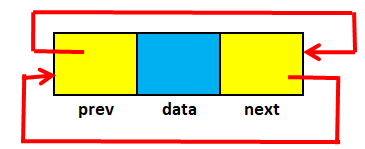 PROGRAM STUDI
SISTEM INFORMASI
MATA KULIAH
ALGORITMA DAN PEMROGRAMAN II
Ilustrasi DLLC
Setiap node pada linked list mempunyai field yang berisi data dan pointer ke node berikutnya & ke node sebelumnya
Untuk pembentukan node baru, mulanya pointer next dan prev akan menunjuk ke dirinya sendiri.
Jika sudah lebih dari satu node, maka pointer prev akan menunjuk ke node sebelumnya, dan pointer next akan menunjuk ke node sesudahnya.
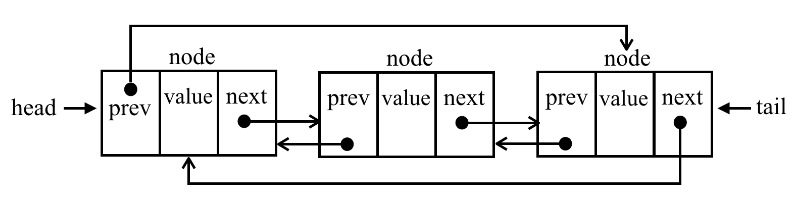 PROGRAM STUDI
SISTEM INFORMASI
MATA KULIAH
ALGORITMA DAN PEMROGRAMAN II
DLLC dengan Head
Menggunakan 1 pointer head
Head selalu menunjuk node pertama
PROGRAM STUDI
SISTEM INFORMASI
MATA KULIAH
ALGORITMA DAN PEMROGRAMAN II
Deklarasi Dan Node Baru DLLC
Deklarasi node, dibuat dari struct berikut ini:
typedef struct TNode{
		int data;
		TNode *next;
		Tnode *prev;
	}; 
Pembentukan node baru
Digunakan keyword new yang berarti mempersiapkan sebuah node baru berserta alokasi memorinya.
TNode *baru;
baru = new TNode;
baru->data = databaru;
baru->next = baru;
baru->prev = baru;
PROGRAM STUDI
SISTEM INFORMASI
MATA KULIAH
ALGORITMA DAN PEMROGRAMAN II
DLLC dengan HEAD
Dibutuhkan satu buah variabel pointer: head
Head akan selalu menunjuk pada node pertama
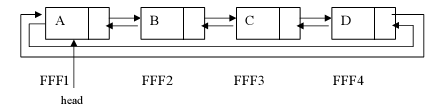 PROGRAM STUDI
SISTEM INFORMASI
MATA KULIAH
ALGORITMA DAN PEMROGRAMAN II
DLLNC dengan HEAD
Deklarasi Pointer Penunjuk Kepala DLLC
Manipulasi linked list tidak bisa dilakukan langsung ke node yang dituju, melainkan harus melalui node pertama dalam linked list.  

Deklarasinya sebagai berikut:
  TNode *head;

Fungsi Inisialisasi Single Linked List Circular
	void init(){
		head = NULL;
	}
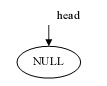 PROGRAM STUDI
SISTEM INFORMASI
MATA KULIAH
ALGORITMA DAN PEMROGRAMAN II
Fungsi Yang Digunakan->Mengetahui data kosong
int isEmpty() {
if(head==NULL) 
	return 1;
else 
	return 0;
}
PROGRAM STUDI
SISTEM INFORMASI
MATA KULIAH
ALGORITMA DAN PEMROGRAMAN II
Fungsi  yang Digunakan-> Penambahan data di Depan dengan Head
Penambahan node baru akan dikaitan di node paling depan, namun pada saat pertama kali (data masih kosong), maka penambahan data dilakukan pada head nya.
Pada prinsipnya adalah mengkaitkan data baru dengan head, kemudian head akan menunjuk pada data baru tersebut sehingga head akan tetap selalu menjadi data terdepan.  
Untuk menghubungkan node terakhir dengan node terdepan dibutuhkan pointer bantu.
PROGRAM STUDI
SISTEM INFORMASI
MATA KULIAH
ALGORITMA DAN PEMROGRAMAN II
Fungsi  yang Digunakan-> Penambahan data di depan dengan Head
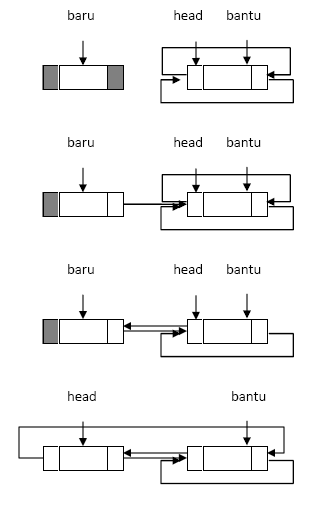 void insertDepan(int databaru){
  TNode *baru, *bantu;
	baru = new TNode;
	baru->data = databaru;
	baru->next = baru;
	baru->prev = baru;
  if(isEmpty()==1){
	head=baru;
	head->next = head;
	head->prev = head;
  }
  else {
        bantu=head->prev;
	baru->next=head;
	head->prev=baru;
	head=baru;
	head->prev=bantu;
	bantu->next=head;
  }
  cout<<"Data masuk\n";
}
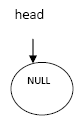 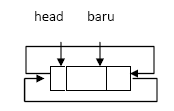 baru
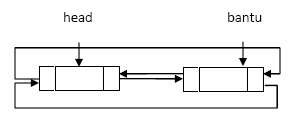 PROGRAM STUDI
SISTEM INFORMASI
MATA KULIAH
ALGORITMA DAN PEMROGRAMAN II
Fungsi  yang Digunakan-> Penambahan data di belakang dengan Head
Penambahan data dilakukan di belakang, namun pada saat pertama kali data langsung ditunjuk pada head-nya.

Penambahan di belakang lebih sulit karena kita membutuhkan pointer bantu untuk mengetahui data terbelakang, kemudian dikaitkan dengan data baru.  Untuk mengetahui data terbelakang perlu digunakan perulangan.
PROGRAM STUDI
SISTEM INFORMASI
MATA KULIAH
ALGORITMA DAN PEMROGRAMAN II
Fungsi  yang Digunakan-> Penambahan data di belakang dengan Head
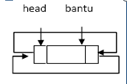 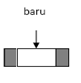 void insertBelakang (int databaru){
     TNode *baru,*bantu;
	baru = new TNode;
	baru->data = databaru;
	baru->next = baru;
	baru->prev = baru;
	if(isEmpty()==1){
	 head=baru;
	 head->next = head;
	 head->prev = head;
	}
	else 
       {
	bantu=head->prev;
	baru->prev = bantu;
 	bantu->next = baru;
	baru->next = head;
	head->prev = baru;
       		}
	cout<<"Data masuk\n";
}
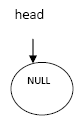 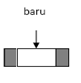 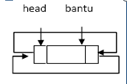 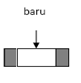 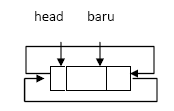 head
bantu
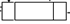 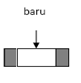 head
bantu
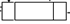 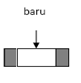 bantu
head
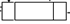 PROGRAM STUDI
SISTEM INFORMASI
MATA KULIAH
ALGORITMA DAN PEMROGRAMAN II
Fungsi  yang Digunakan-> Menghapus data didepan DLLC  dengan Head
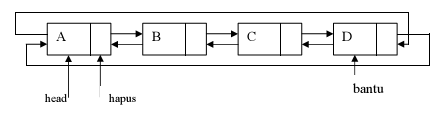 void hapusDepan (){
	TNode *hapus,*bantu;
	int d;
	if (isEmpty()==0){
	 if(head->next != head){
	   hapus = head;
	   d = hapus->data;
	   bantu = head->prev;
	   head = head->next;
	   bantu->next = head;
	   head->prev = bantu;
	   delete hapus;
	 } else {
	   d = head->data;
	   head = NULL;
	 }
	 cout<<d<<" terhapus\n";
	 } 
	else 
	  cout<<"Masih kosong\n";
	}
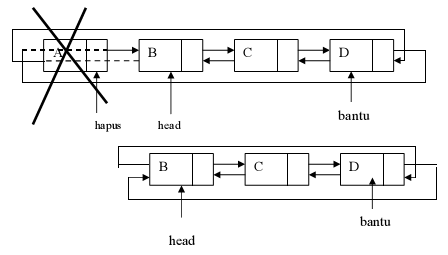 PROGRAM STUDI
SISTEM INFORMASI
MATA KULIAH
ALGORITMA DAN PEMROGRAMAN II
Fungsi  yang Digunakan-> Menghapus data dibelakang pada DLLC  dengan Head
Diperlukan pointer bantu yang mengikuti pointer hapus yang berguna untuk menunjuk ke node sebelum terakhir.

Kemudian pointer hapus ditunjukkan ke node setelah pointer bantu, kemudian hapus pointer hapus dengan perintah delete.
PROGRAM STUDI
SISTEM INFORMASI
MATA KULIAH
ALGORITMA DAN PEMROGRAMAN II
Fungsi  yang Digunakan-> Menghapus data dibelakang pada DLLC  dengan Head
void hapusBelakang(){
TNode *hapus,*bantu;
int d;
      if (isEmpty()==0){
           if(head->next != head)
                   {
                      bantu = head;
	while(bantu->next->next != head){
	bantu = bantu->next;
                   }
	hapus = bantu->next;
	d = hapus->data;
	bantu->next = head;
	delete hapus;
                   } else {
	d = head->data;
	head = NULL;
	 }
 	cout<<d<<" terhapus\n";
         } 
        else 
                cout<<"Masih kosong\n";
         }
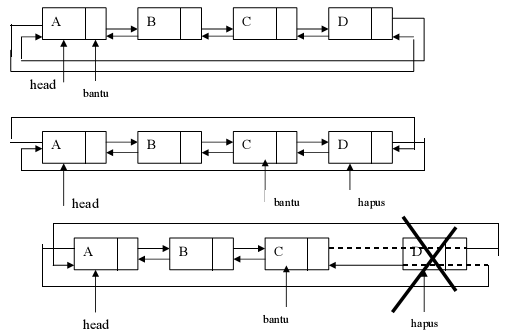 PROGRAM STUDI
SISTEM INFORMASI
MATA KULIAH
ALGORITMA DAN PEMROGRAMAN II
Fungsi  yang Digunakan-> Menampilkan data DLLC dengan Head
void tampil(){
	TNode *bantu;
	bantu = head;
	if(isEmpty()==0){
		do{
			cout<<bantu->data<<" ";
			bantu=bantu->next;
		}while(bantu!=head);
		cout<<endl;
	} else cout<<"Masih kosong\n";
}
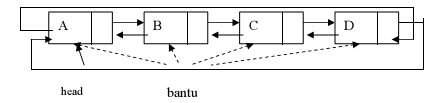 PROGRAM STUDI
SISTEM INFORMASI
MATA KULIAH
ALGORITMA DAN PEMROGRAMAN II
Fungsi  yang Digunakan-> menghapus semua data di DLLC dengan HEAD
void clear(){
	TNode *bantu,*hapus;
	if (isEmpty()==0){
		bantu = head;
		while(bantu->next!=head){
			hapus = bantu;
			bantu = bantu->next;
			delete hapus;
		}
		head = NULL;
	}	
}
PROGRAM STUDI
SISTEM INFORMASI
MATA KULIAH
ALGORITMA DAN PEMROGRAMAN II
DLLC dengan HEAD dan TAIL
PROGRAM STUDI
SISTEM INFORMASI
MATA KULIAH
ALGORITMA DAN PEMROGRAMAN II
DLLC dengan HEAD dan TAIL
Dibutuhkan dua buah variabel pointer: head dan tail
Head akan selalu menunjuk pada node pertama, sedangkan tail akan selalu menunjuk pada node terakhir.
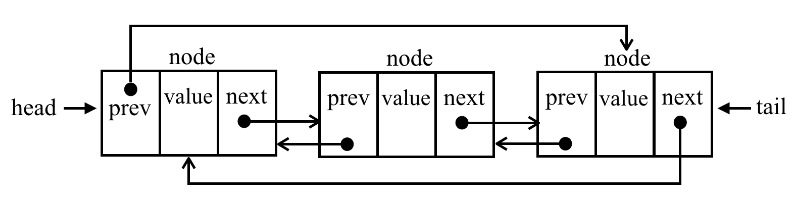 PROGRAM STUDI
SISTEM INFORMASI
MATA KULIAH
ALGORITMA DAN PEMROGRAMAN II
DLLC dengan HEAD dan TAIL
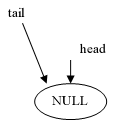 Inisialisasi DLLNC
	TNode *head, *tail;



Setelah kita mendeklarasikan pointer head, kita belum bisa secara langsung
mendeklarasikan node yang dituju. Sehingga pointer head harus dibuat bernilai null terlebih dahulu :
	void init(){
		head = NULL;
		tail = NULL;
		}
PROGRAM STUDI
SISTEM INFORMASI
MATA KULIAH
ALGORITMA DAN PEMROGRAMAN II
Fungsi  yang Digunakan-> mengetahui kosong tidaknya pada DLLC  dengan Head & Tail
int isEmpty() 
{
	if(tail==NULL) 
		return 1;
	else 
		return 0;
}
PROGRAM STUDI
SISTEM INFORMASI
MATA KULIAH
ALGORITMA DAN PEMROGRAMAN II
Fungsi  yang Digunakan-> Menambah data  didepan pada DLLC  dengan Head & Tail
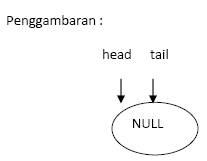 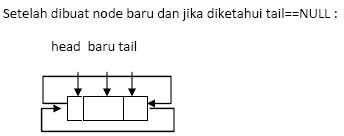 void insertDepan (int databaru){
  TNode *baru;
	baru = new TNode;
	baru->data = databaru;
	baru->next = baru;
	baru->prev = baru;
  if(isEmpty()==1){
	head=baru;
	tail=baru;
	head->next = head;
	head->prev = head;
	tail->next = tail;
	tail->prev = tail;
  }
  else {
	baru->next = head;
	head->prev = baru;
	head = baru;
	head->prev = tail;
	tail->next = head;
  }
  cout<<"Data masuk\n";
}
tail
baru
tail
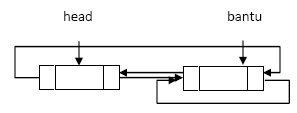 baru
bantu
head
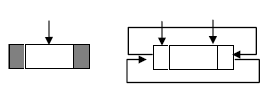 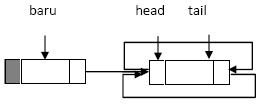 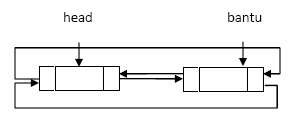 tail
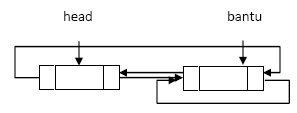 PROGRAM STUDI
SISTEM INFORMASI
MATA KULIAH
ALGORITMA DAN PEMROGRAMAN II
DLLC dengan Head dan Tail
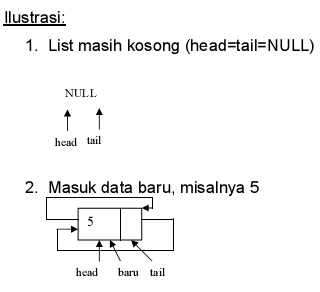 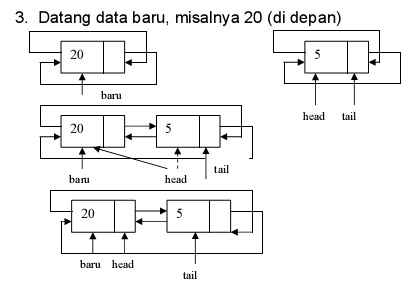 PROGRAM STUDI
SISTEM INFORMASI
MATA KULIAH
ALGORITMA DAN PEMROGRAMAN II
Fungsi  yang Digunakan-> Menambah data  di Belakang pada DLLC  dengan Head & Tail
void insertBelakang(int databaru){
	TNode *baru;
	baru = new TNode;
	baru->data = databaru;
	baru->next = baru;
	baru->prev = baru;
	if(isEmpty()==1){
	 head=baru;
	 tail=baru;
	 head->next = head;
	 head->prev = head;
	 tail->next = tail;
	 tail->prev = tail;
	}
	}
	else {
	 tail->next = baru;
	 baru->prev = tail;
	 tail = baru;
	 tail->next = head;
	 head->prev = tail;
	}
	cout<<"Data masuk\n";
}
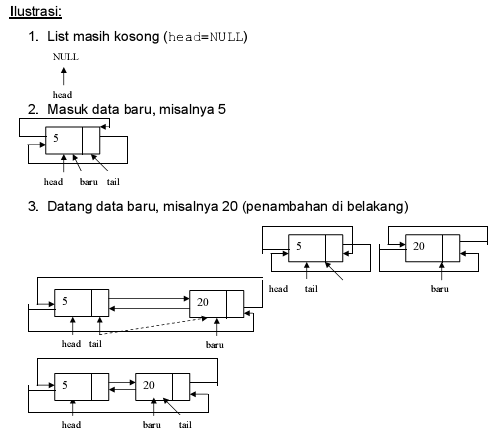 PROGRAM STUDI
SISTEM INFORMASI
MATA KULIAH
ALGORITMA DAN PEMROGRAMAN II
Fungsi  yang Digunakan-> Menambah Data  dibelakang pada DLLC  dengan Head & Tail
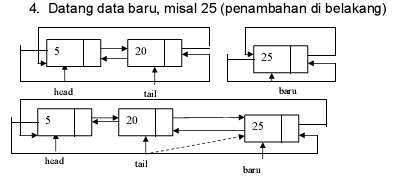 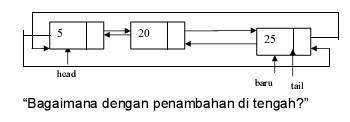 PROGRAM STUDI
SISTEM INFORMASI
MATA KULIAH
ALGORITMA DAN PEMROGRAMAN II
Fungsi  yang Digunakan-> Menampilkan semua Data pada DLLC  dengan Head & Tail
void tampil(){
	TNode *bantu;
	bantu = head;
	if(isEmpty()==0){
		do{
		cout<<bantu->data<<" ";
		bantu=bantu->next;
		}while(bantu!=tail->next);
		cout<<endl;
	} else cout<<"Masih kosong\n";
}
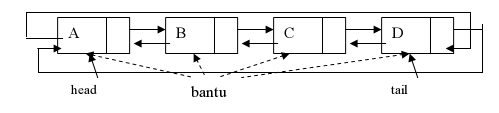 PROGRAM STUDI
SISTEM INFORMASI
MATA KULIAH
ALGORITMA DAN PEMROGRAMAN II
Fungsi  yang Digunakan-> Menghapus Data di Depan pada DLLC  dengan Head & Tail
void hapusDepan(){
TNode *hapus;
int d;
if (isEmpty()==0){
  if(head != tail)
    {
    hapus = head;
    d = hapus->data;
    head = head->next;
    tail->next = head;
    head->prev = tail;
    delete hapus;
    } 
    else 
    {
    d = head->data;
    head = NULL;
    tail = NULL;
   }
    cout<<d<<" terhapus\n";
  } 
else 
cout<<"Masih kosong\n";
}
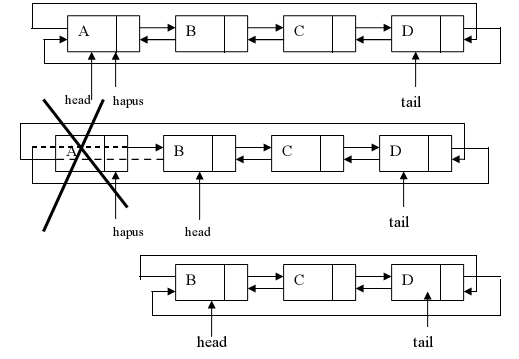 PROGRAM STUDI
SISTEM INFORMASI
MATA KULIAH
ALGORITMA DAN PEMROGRAMAN II
Fungsi  yang Digunakan-> Menghapus Data di Belakang pada DLLC  dengan Head & Tail
Pointer hapus tidak perlu di loop untuk mencari node terakhir.  Pointer hapus hanya perlu menunjuk pada pointer tail saja.
Karena pointer hapus sudah bisa menunjuk ke pointer sebelumnya dengan menggunakan elemen prev ke node sebelumnya.  Kemudian pointer tail akan berpindah ke node sebelumnya.
PROGRAM STUDI
SISTEM INFORMASI
MATA KULIAH
ALGORITMA DAN PEMROGRAMAN II
Fungsi  yang Digunakan-> Menghapus Data di Belakang pada DLLC  dengan Head & Tail
void hapusBelakang(){
TNode *hapus;
int d;
    if (isEmpty()==0){
        if(head != tail){
	  hapus = tail;
	  d = hapus->data;
	  tail = tail->prev;
	  tail->next = head;
	  head->prev = tail;
	  delete hapus;
	}
 	else 
	{
	  d = head->data;
	  head = NULL;
	  tail = NULL;
 	}
 	  cout<<d<<" terhapus\n";
    } 
    else 
      cout<<"Masih kosong\n";
    }
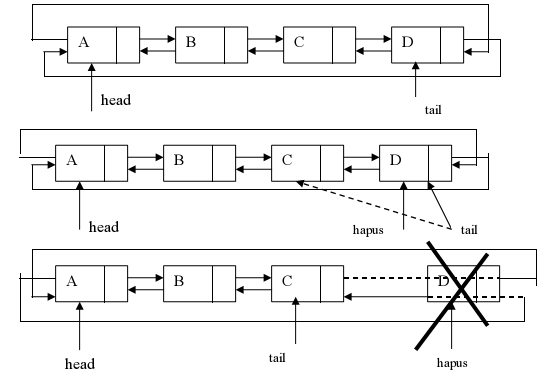 hapus
PROGRAM STUDI
SISTEM INFORMASI
MATA KULIAH
ALGORITMA DAN PEMROGRAMAN II
Fungsi  yang Digunakan-> Menghapus Semua Elemen Data pada DLLC  dengan Head & Tail
Menggunakan pointer bantu yang digunakan untuk bergerak sepanjang list, dan menggunakan pointer hapus yang digunakan untuk menunjuk node-node yang akan dihapus.
Pada saat pointer hapus menunjuk pada node yang akan dihapus, pointer bantu akan bergerak ke node selanjutnya, dan kemudian pointer hapus akan didelete.
PROGRAM STUDI
SISTEM INFORMASI
MATA KULIAH
ALGORITMA DAN PEMROGRAMAN II
Fungsi  yang Digunakan-> Menghapus Semua Elemen pada DLLC  dengan Head & Tail
void clear(){
	TNode *bantu,*hapus;
	if (isEmpty()==0){
		bantu = head;
		while(bantu->next!=head){
			hapus = bantu;
			bantu = bantu->next;
			delete hapus;
		}
		head = NULL;
	}	
}
PROGRAM STUDI
SISTEM INFROMASI
MATA KULIAH
ALGORITMA DAN PEMROGRAMAN II
RANGKUMAN
Double linked list circular merupakan linked list yang pointer awal menunjuk simpul paling akhir, dan simpul posisi terakhir pointernya menunjuk simpul paling depan.
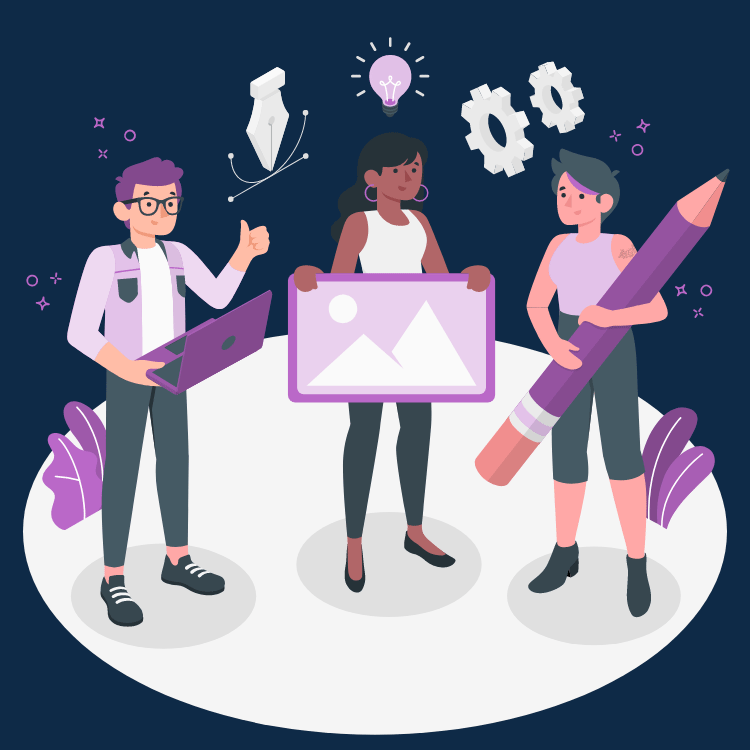 Penambahan simpul pada double linked list dapat dilakukan pada bagian depan, belakang, ataupun pada bagian tengah.
PROGRAM STUDI
SISTEM INFORMASI
MATA KULIAH
ALGORITMA DAN PEMROGRAMAN II
SUMBER PUSTAKA
Guy J. Hall, Richard J. Easton, Applied Data Structure Using Pascal, Toronto : D.C. Heat and Company, 1987
Insap Santosa, I.  1993. Struktur Data. Yogyakarta : Andy Offset
Hariyanto, B . 2004.  Struktur Data. Bandung : Informatika
http://www.cplusplus.com/doc/tutorial/
Abdul Kadir . Algoritma & Pemrograman Menggunakan C & C++.  Yogyakarta.  Andi
Leony Lidya, Rinaldi Munir. Algoritma dan pemrograman dalam Bahasa Pascal, C & C++. Bandung. Informatika

Sumber gambar:www.freepik.com
THANKS
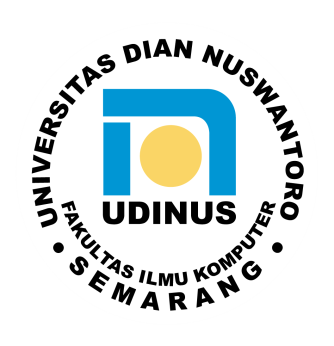 ANY QUESTIONS?